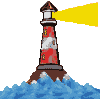 Gdzie ta keja
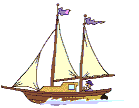 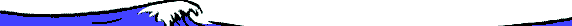 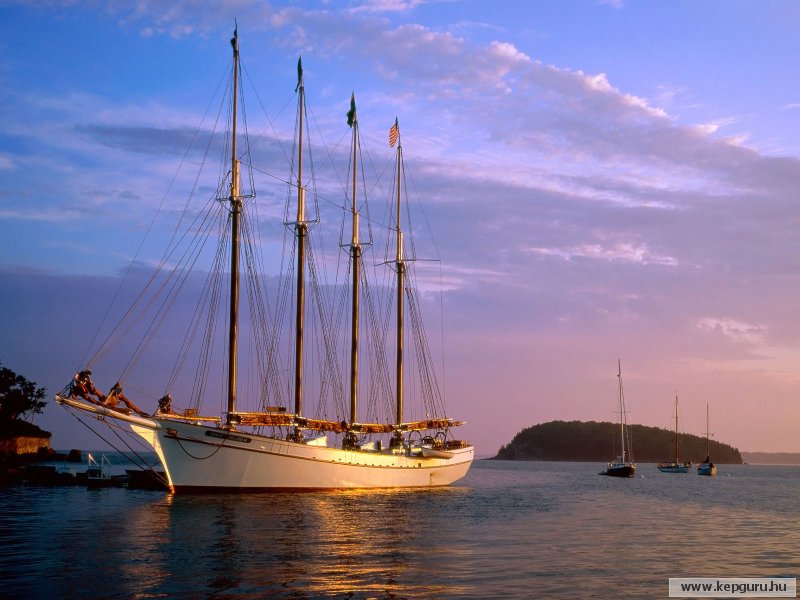 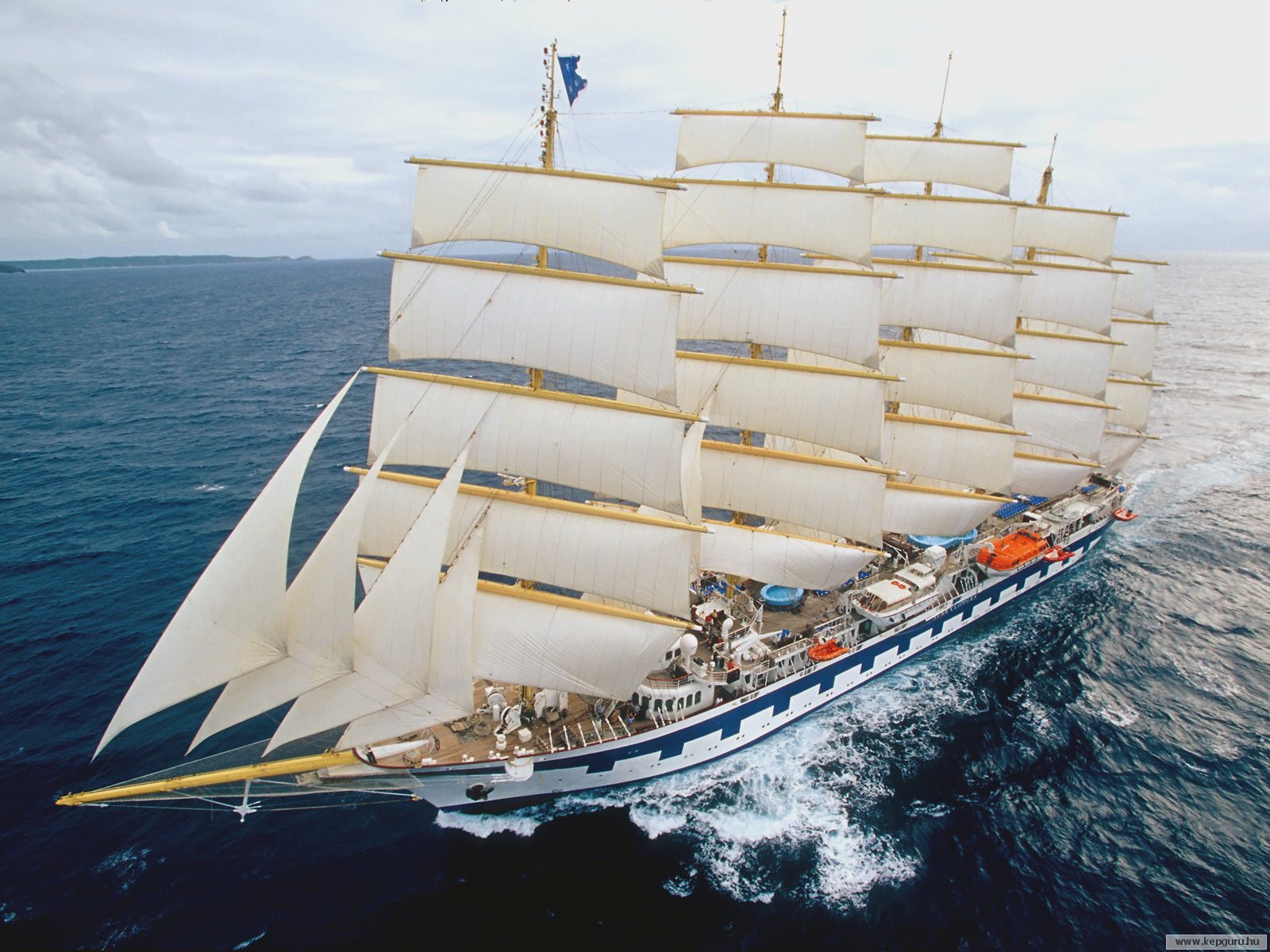 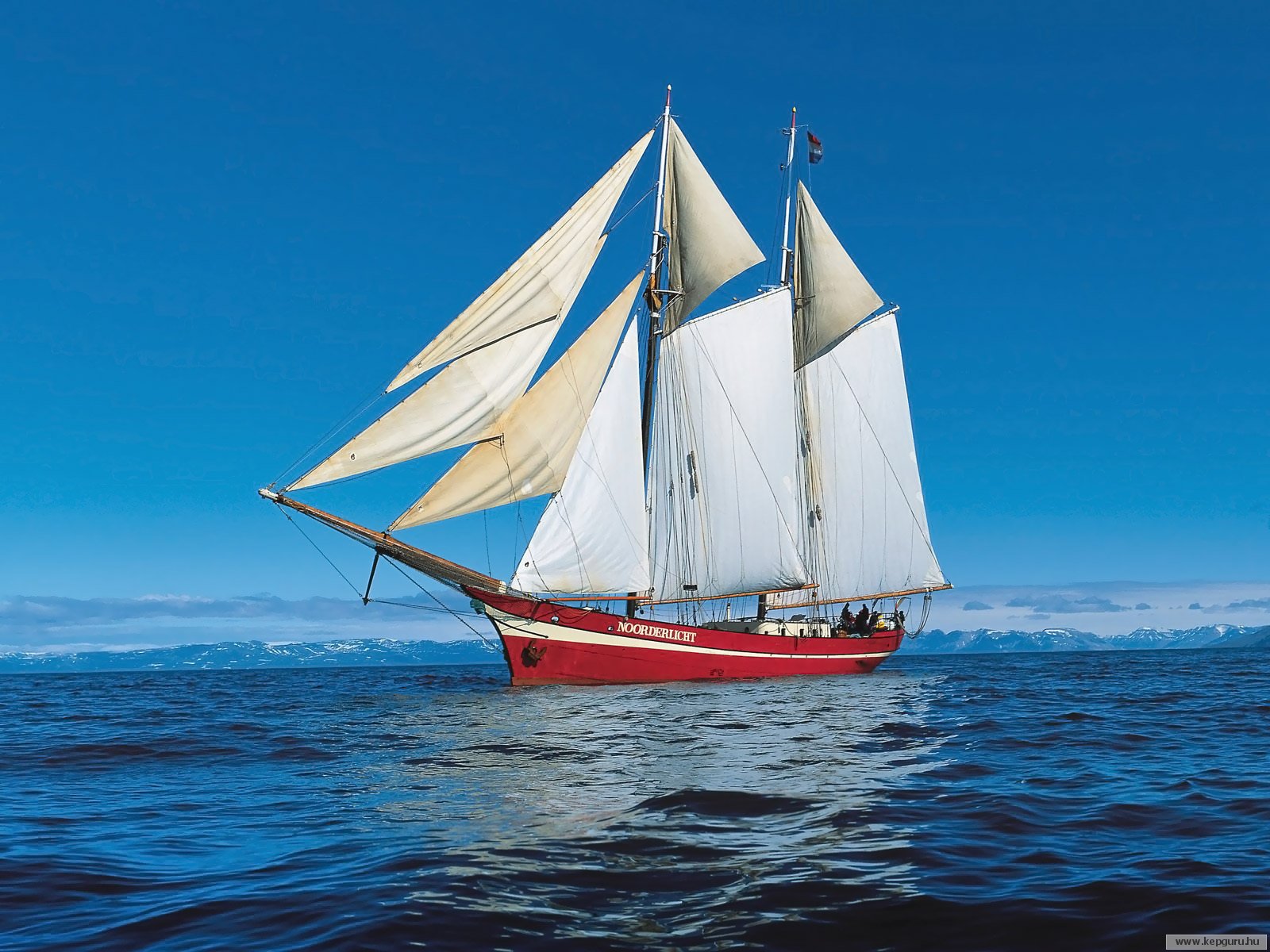 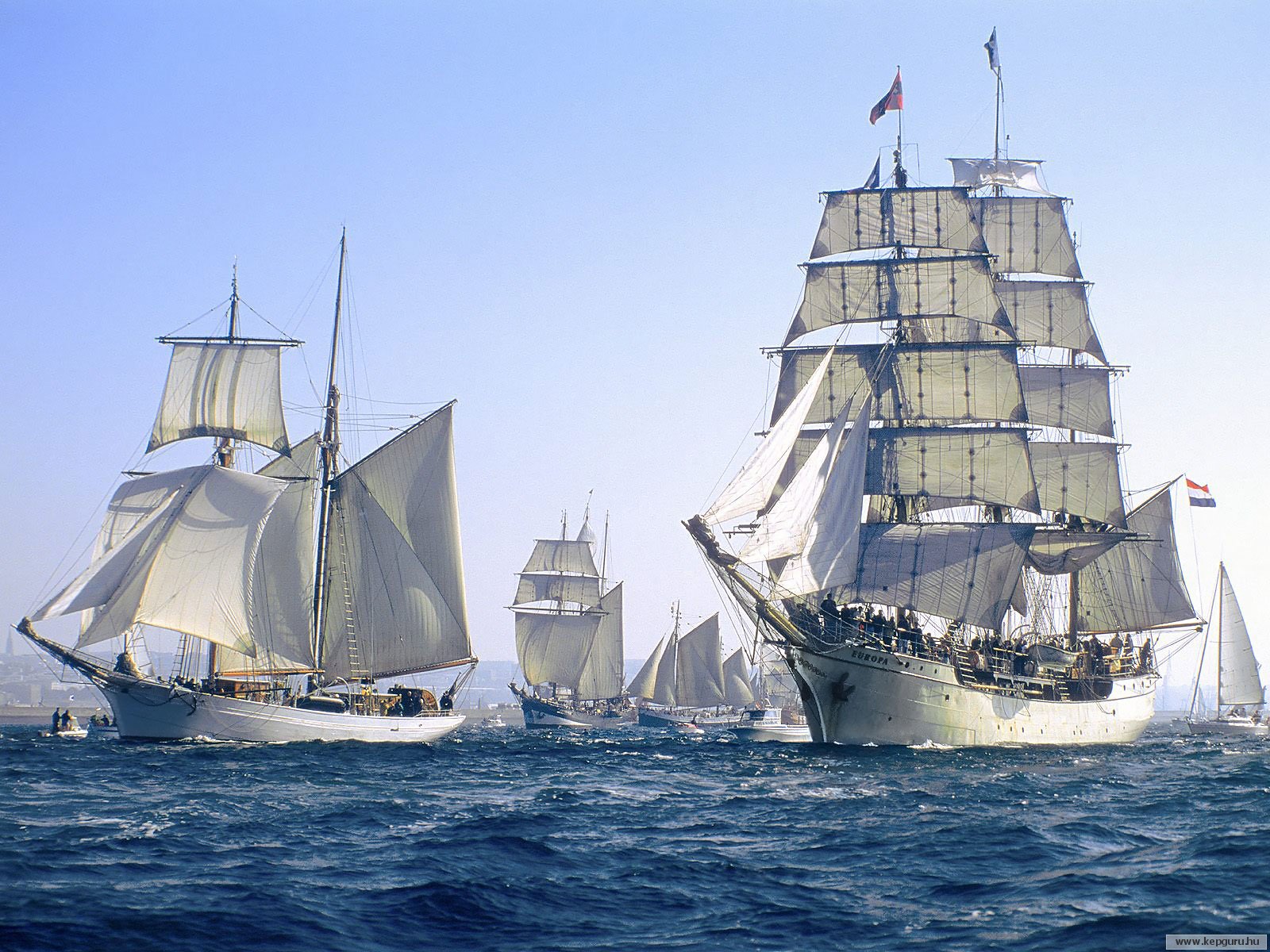 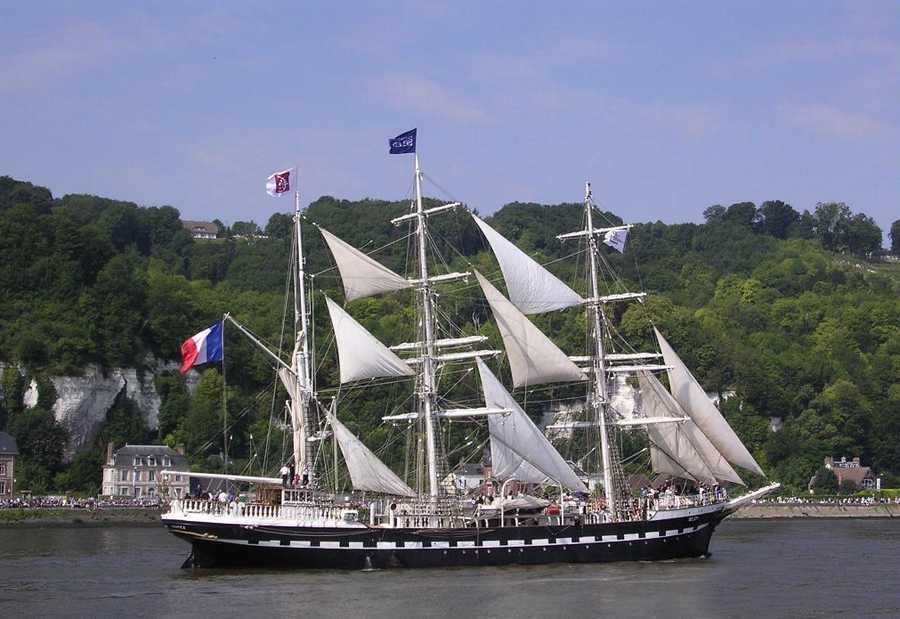 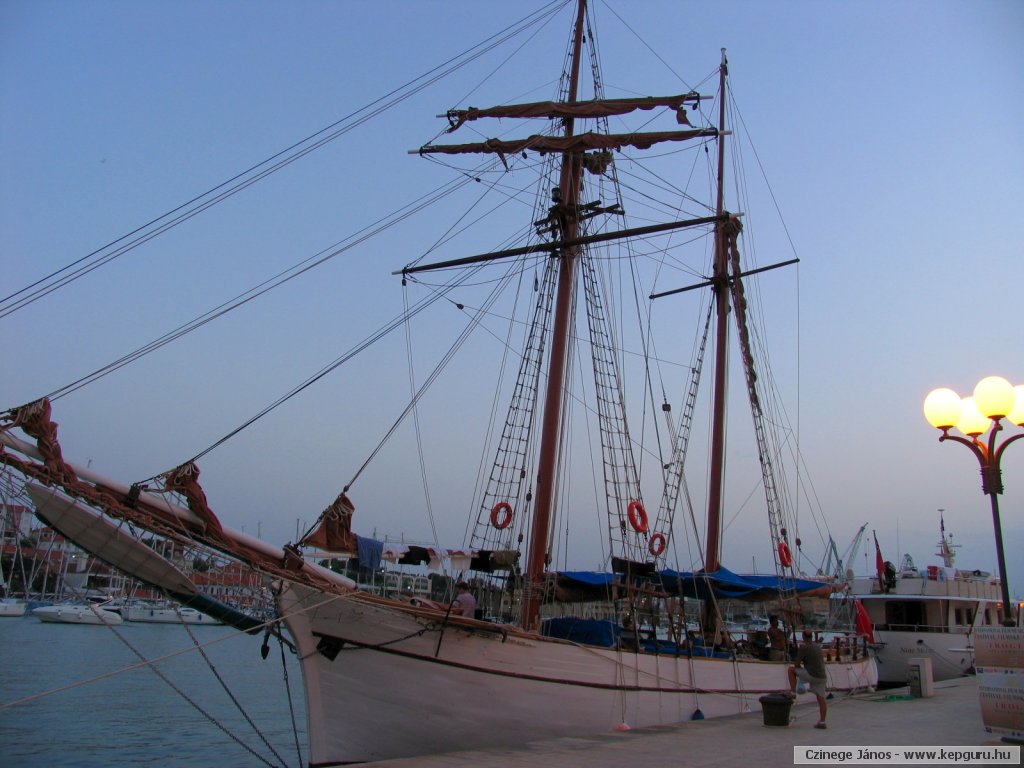 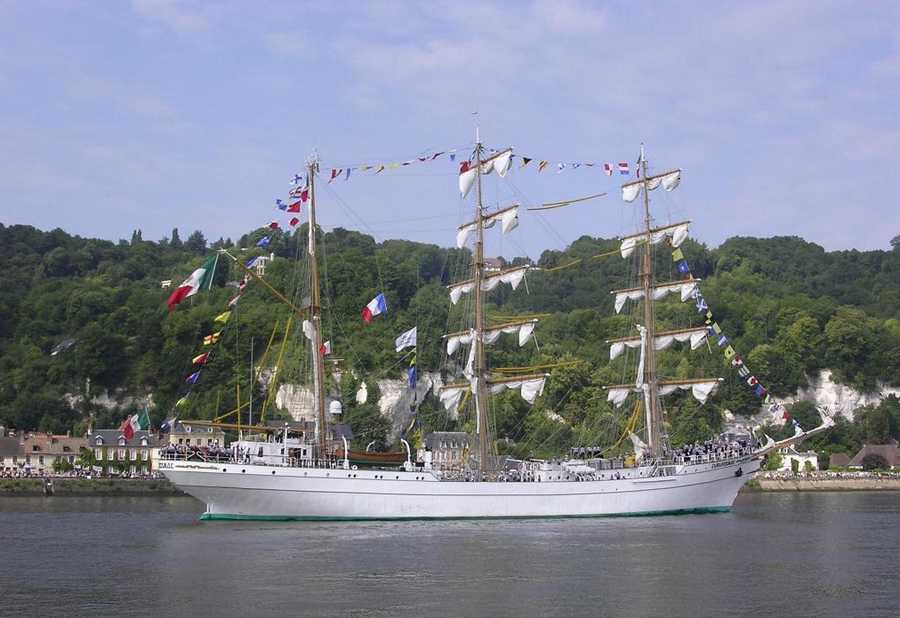 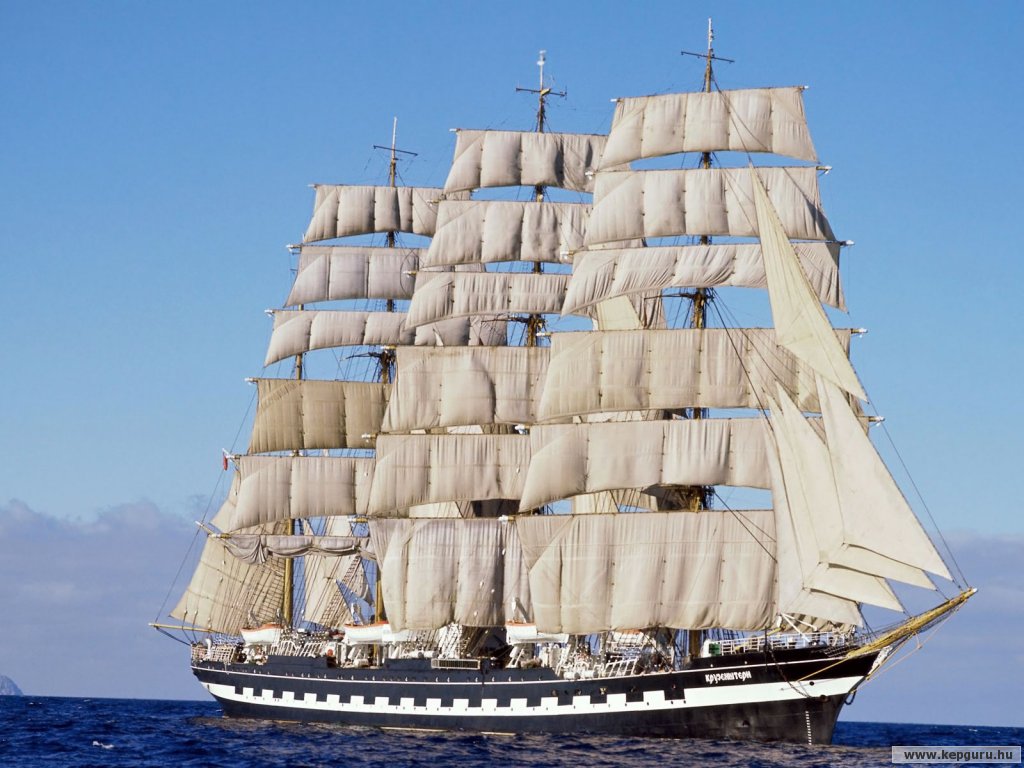 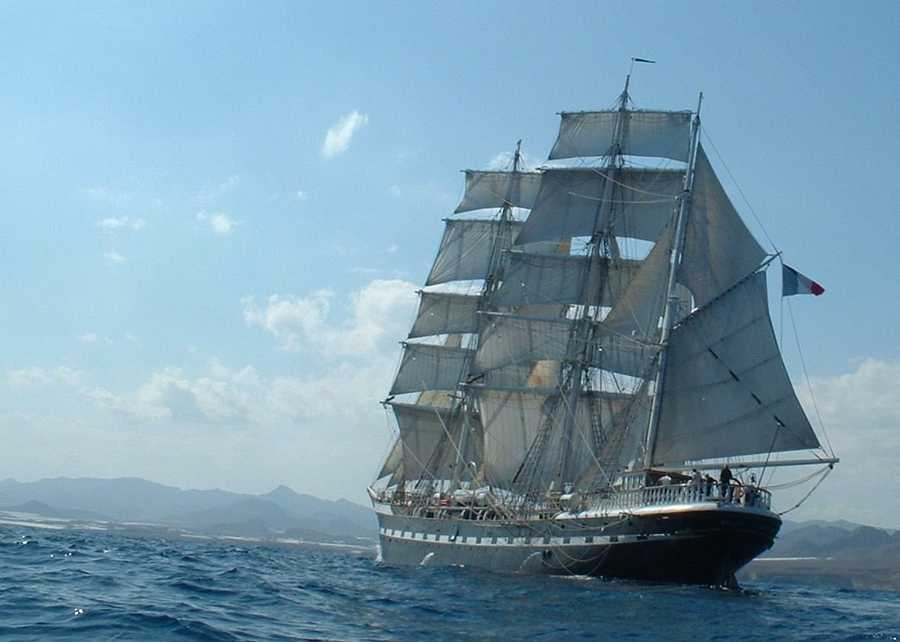 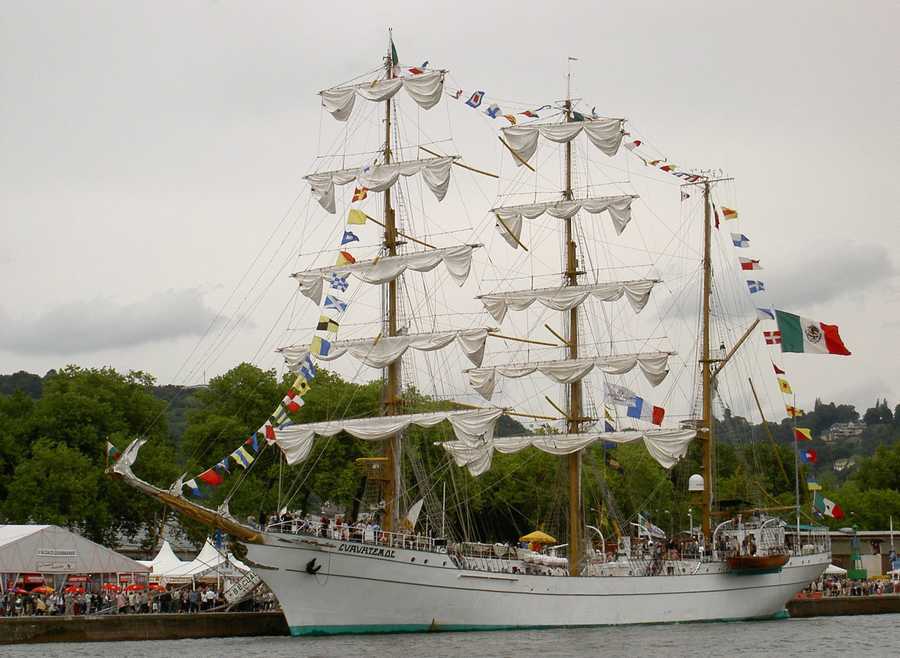 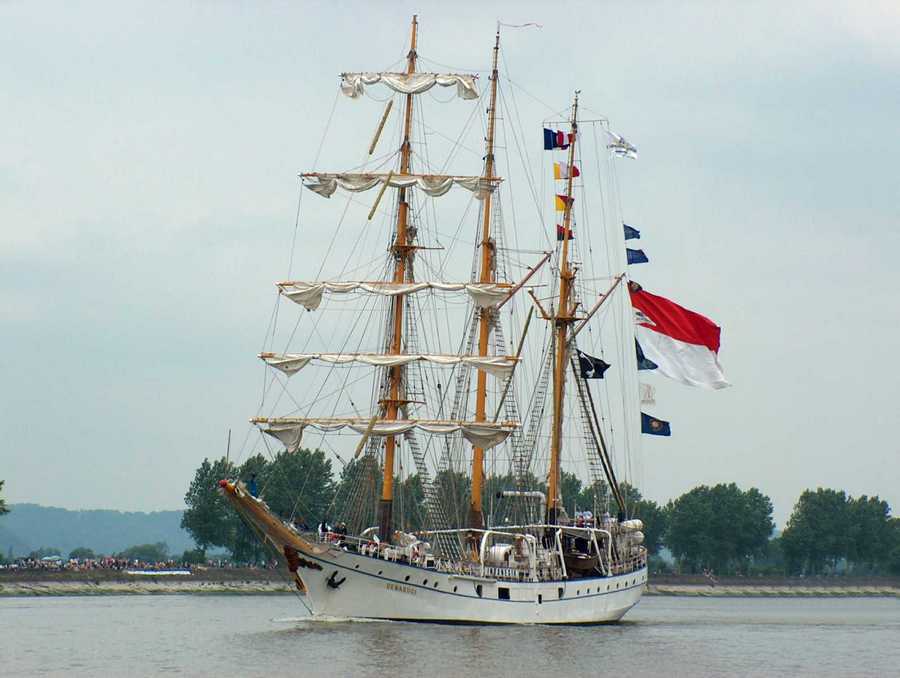 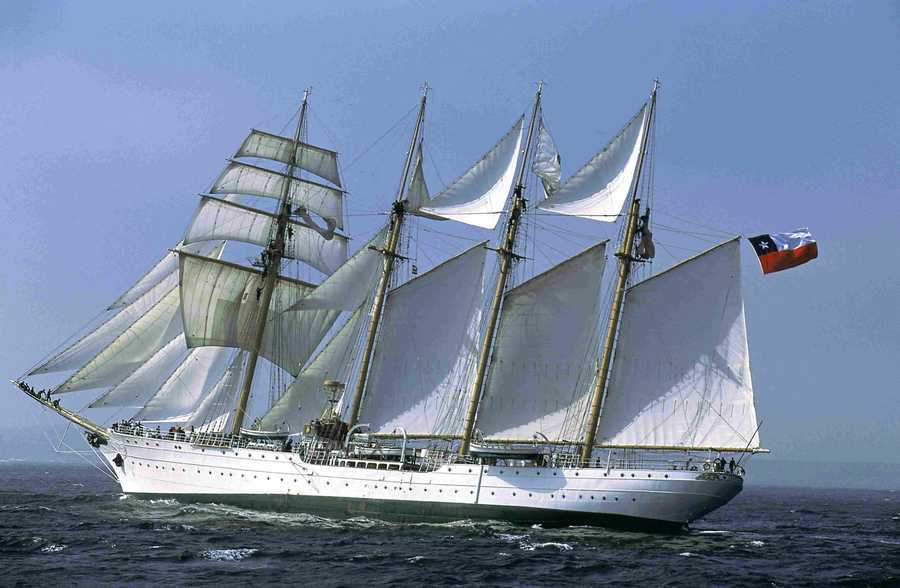 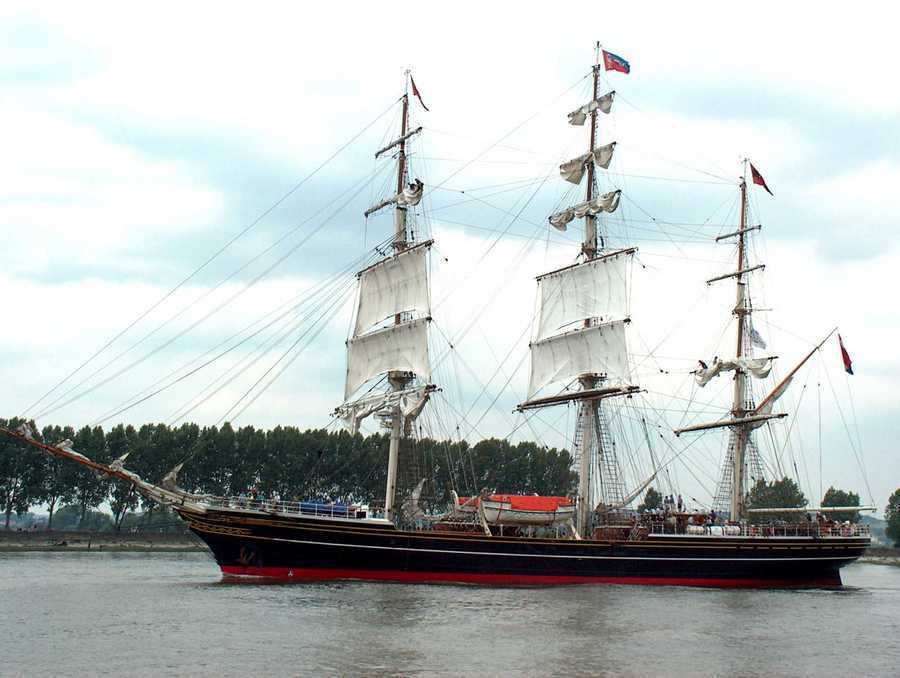 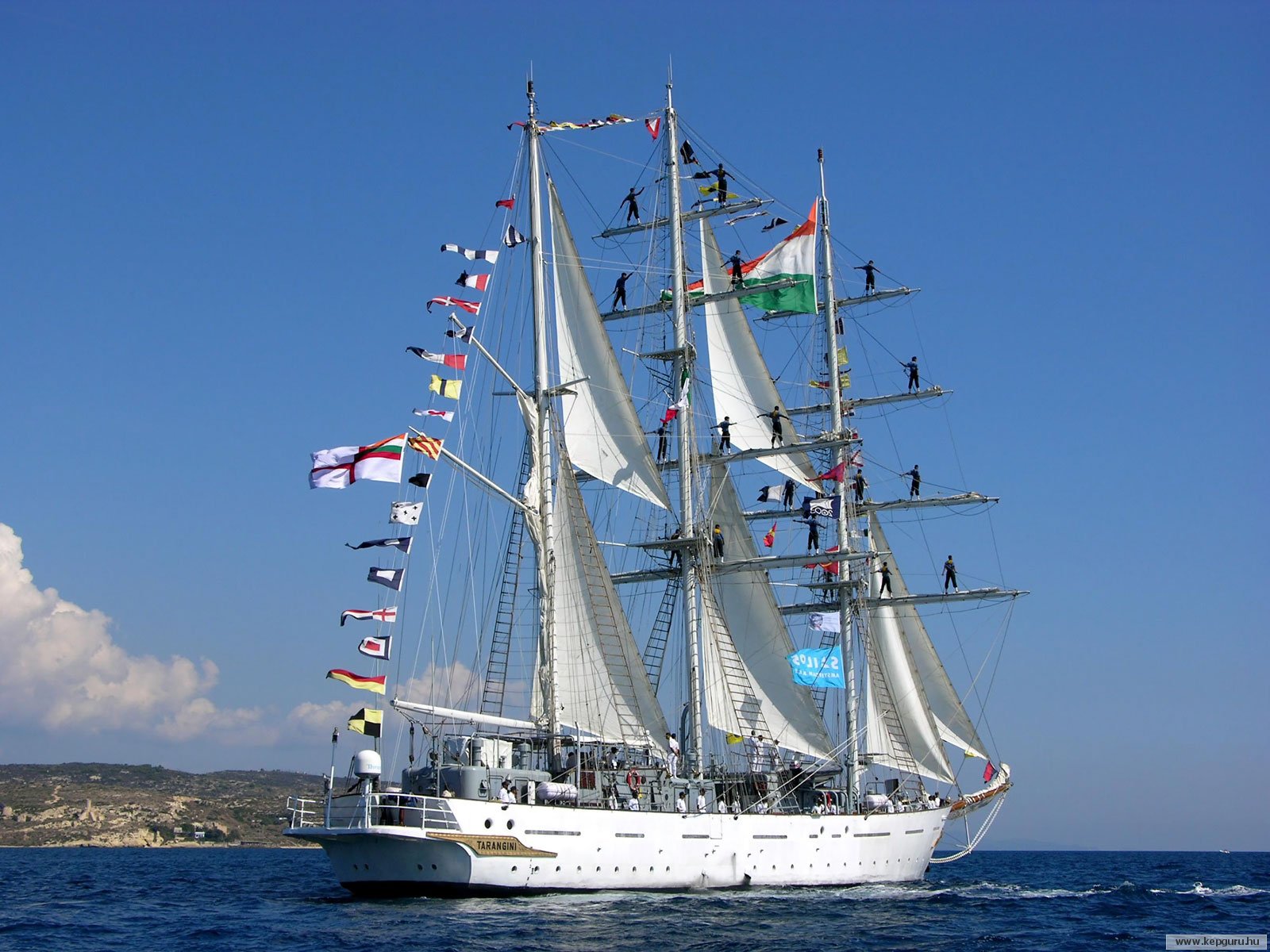 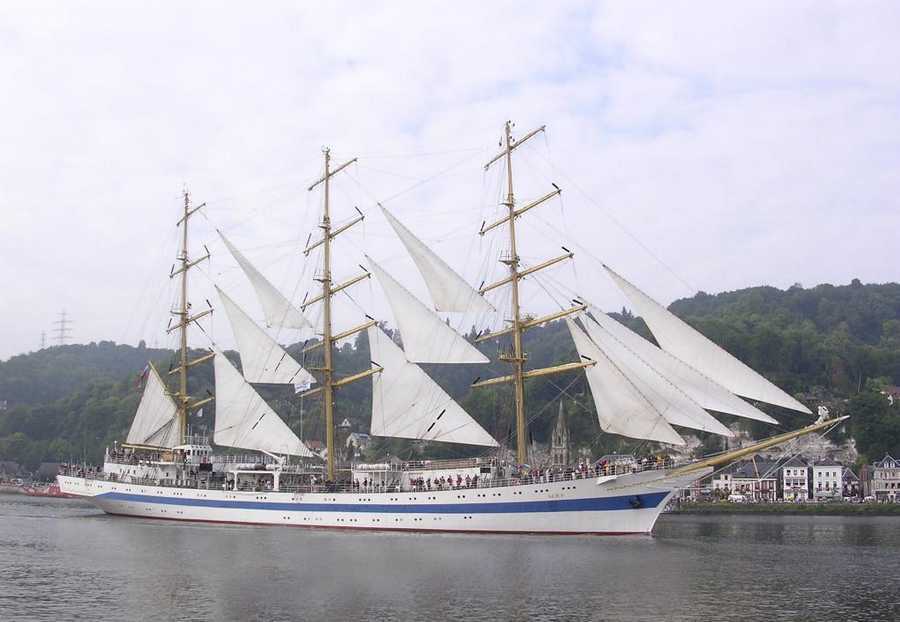 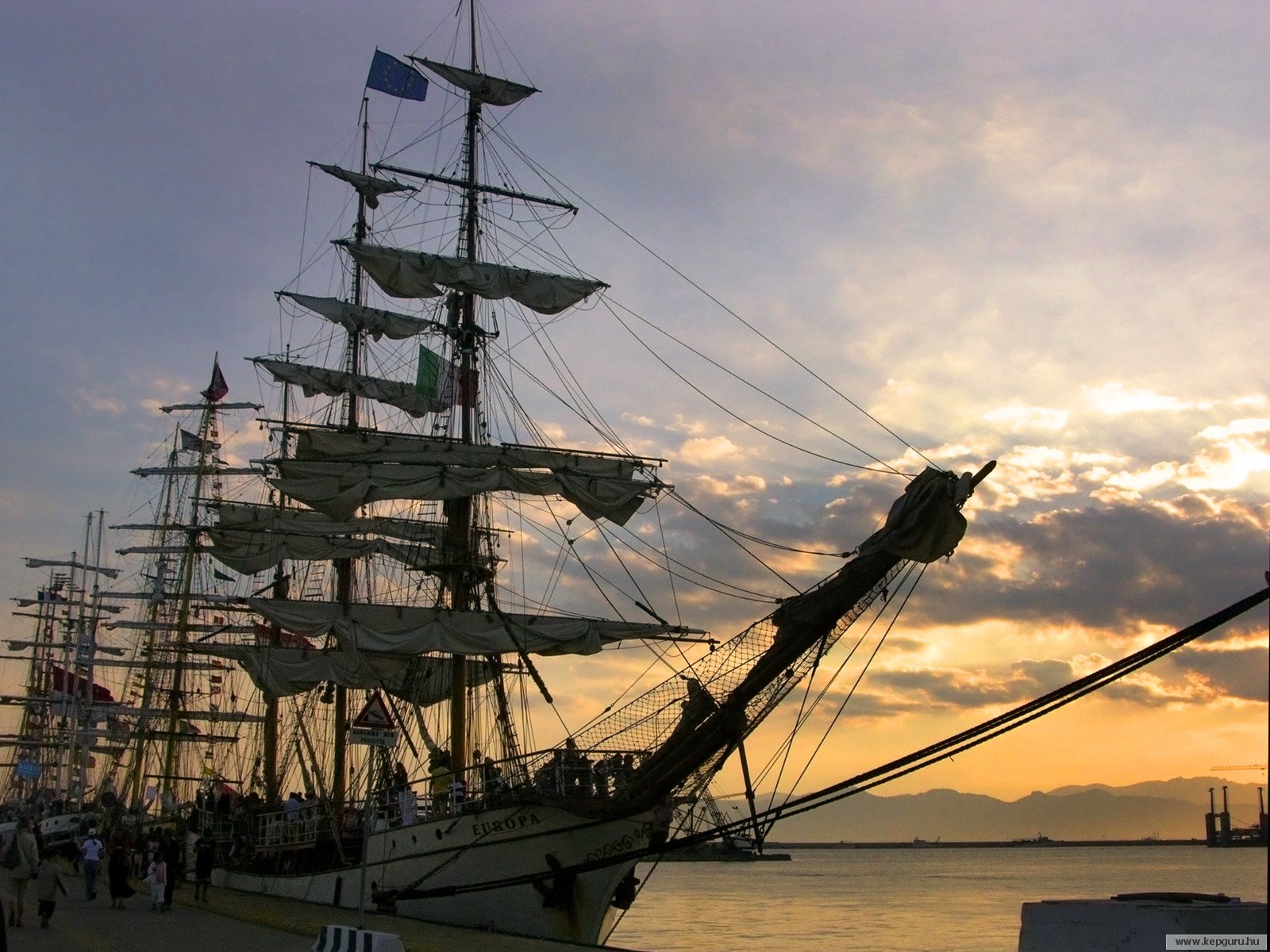 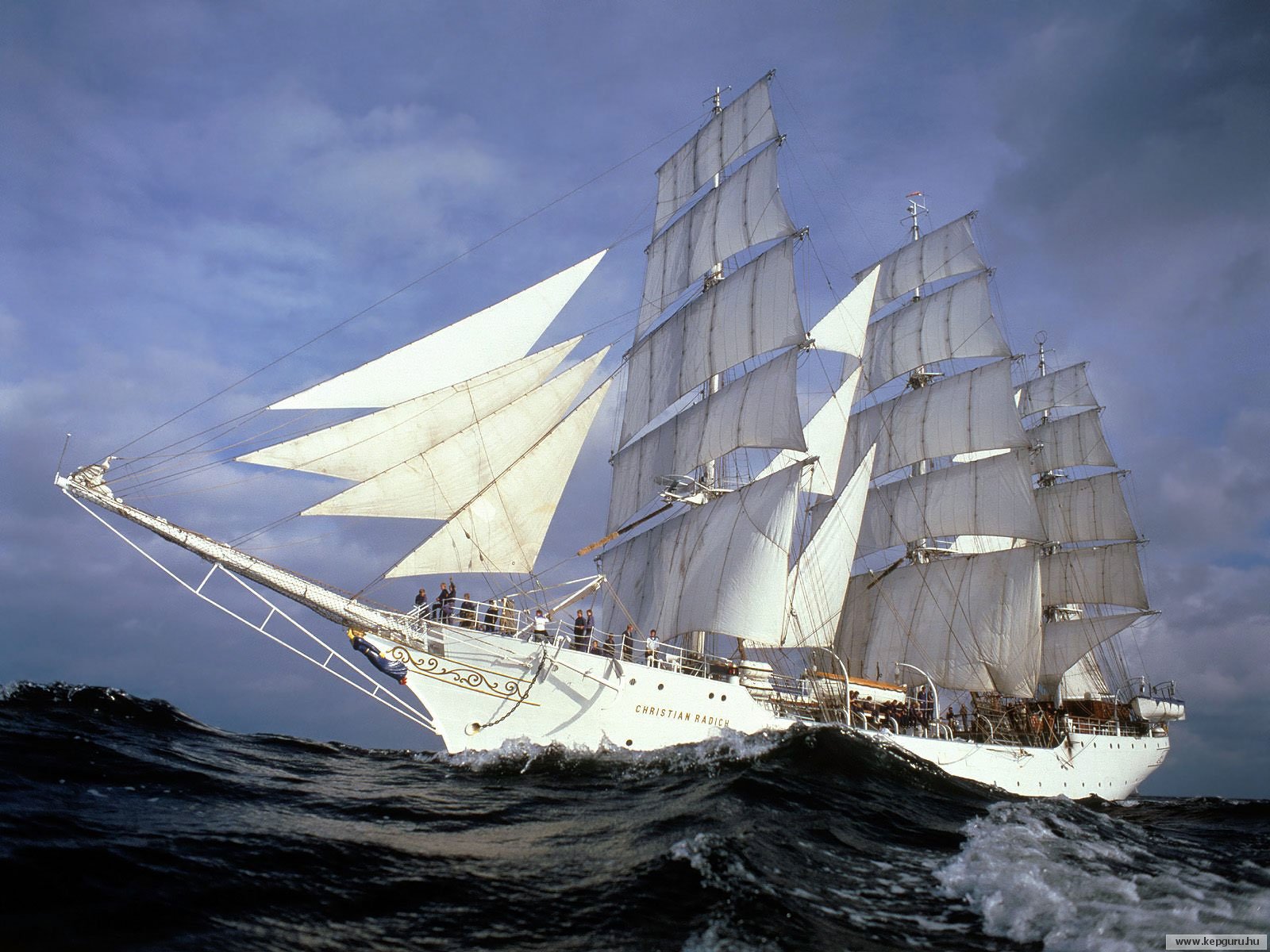 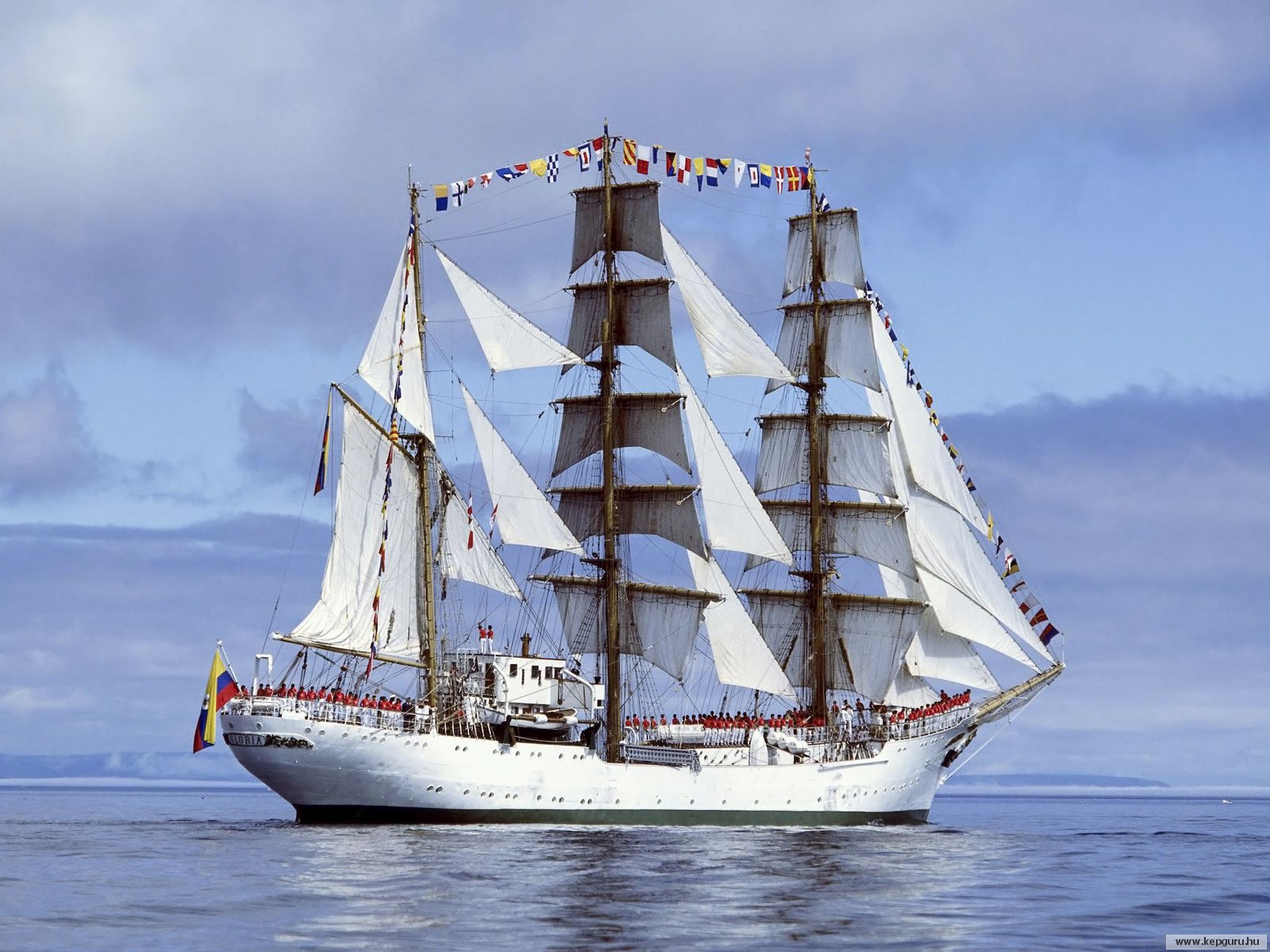 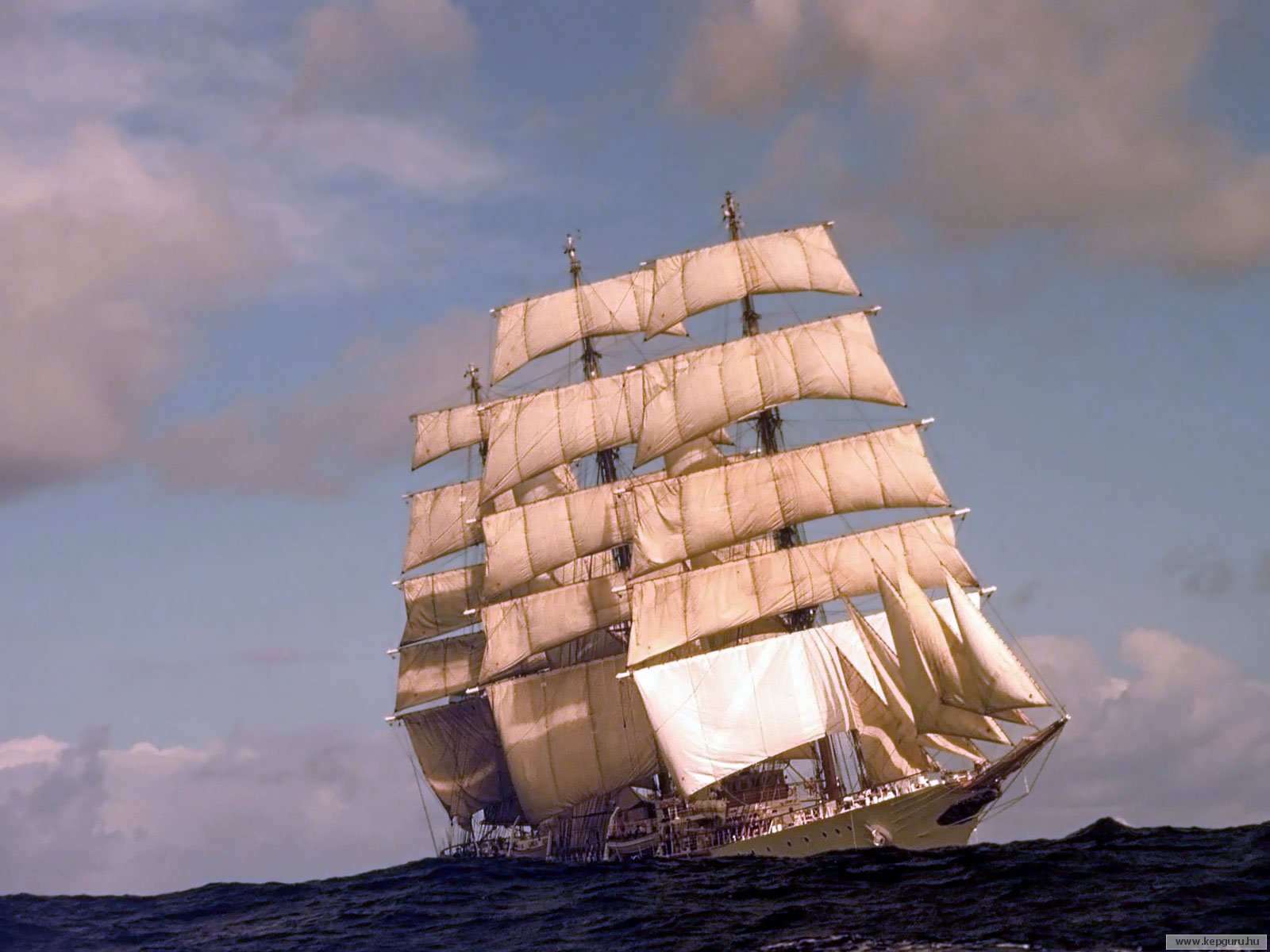 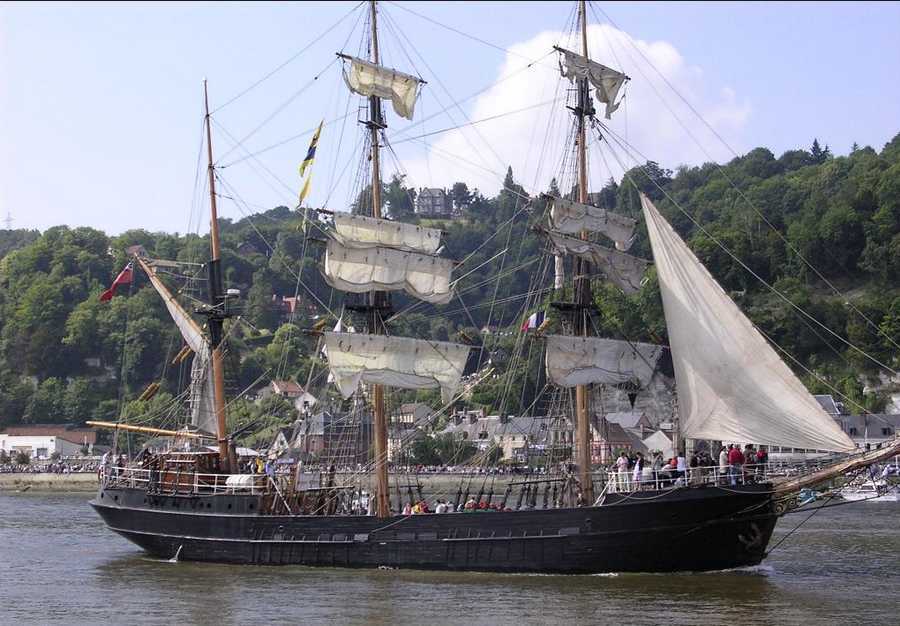 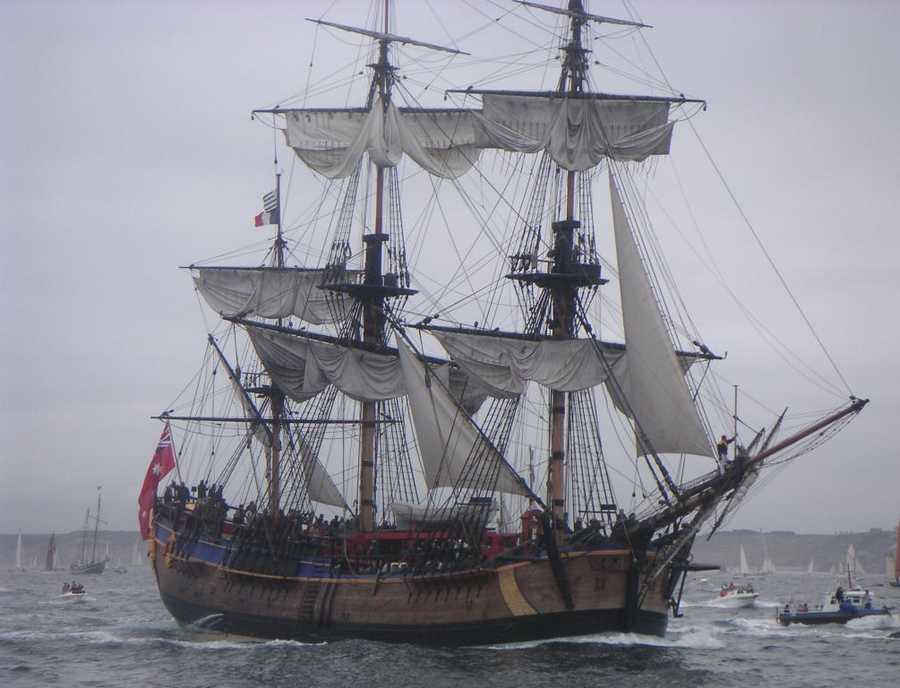 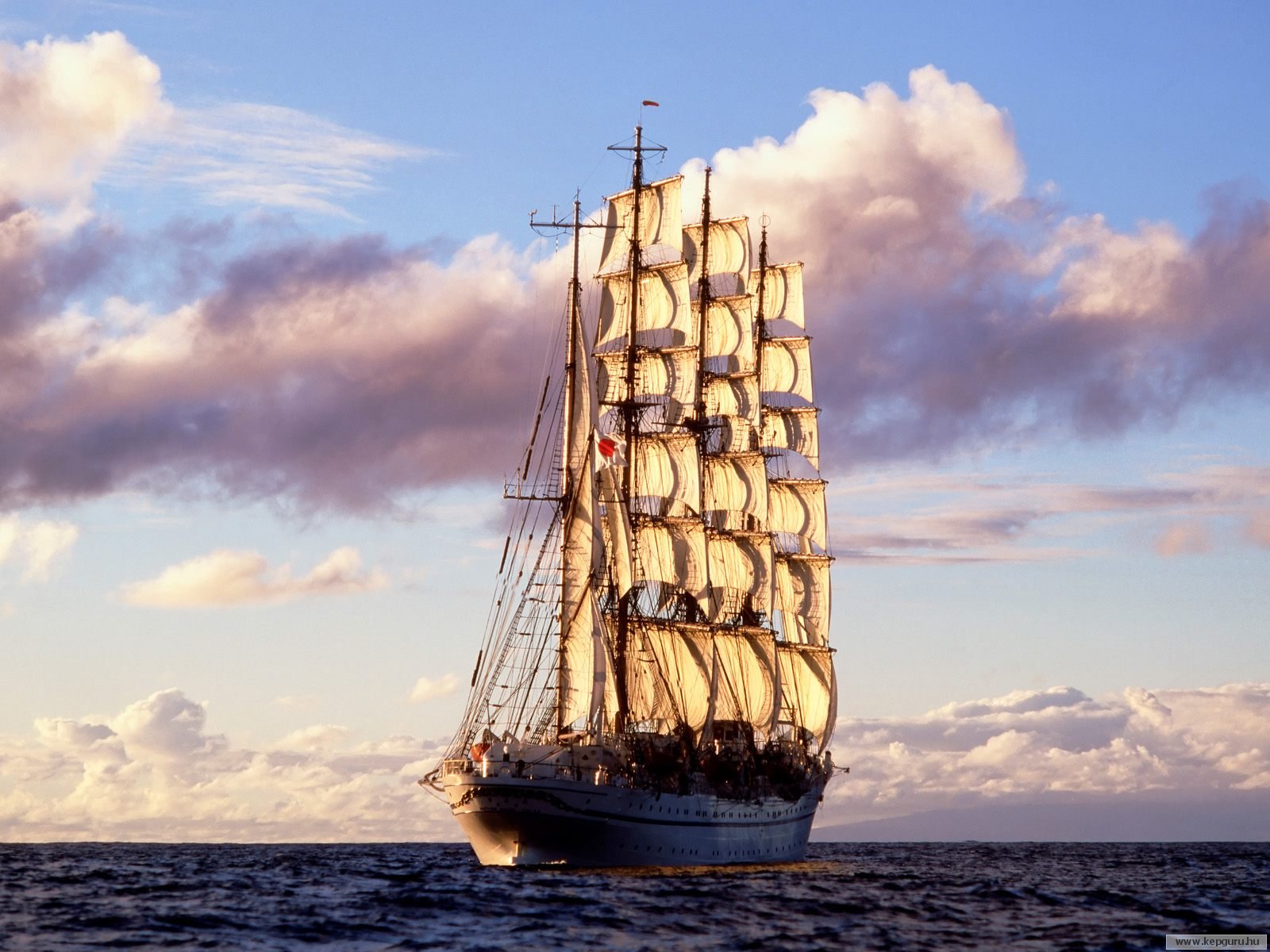 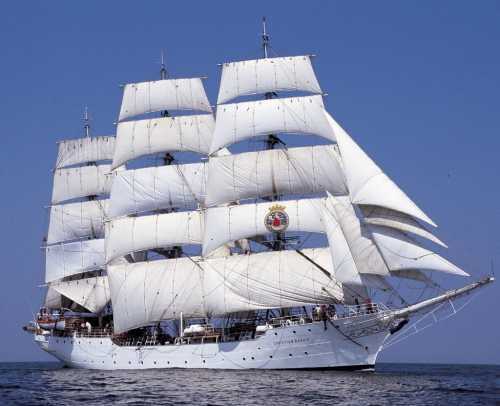 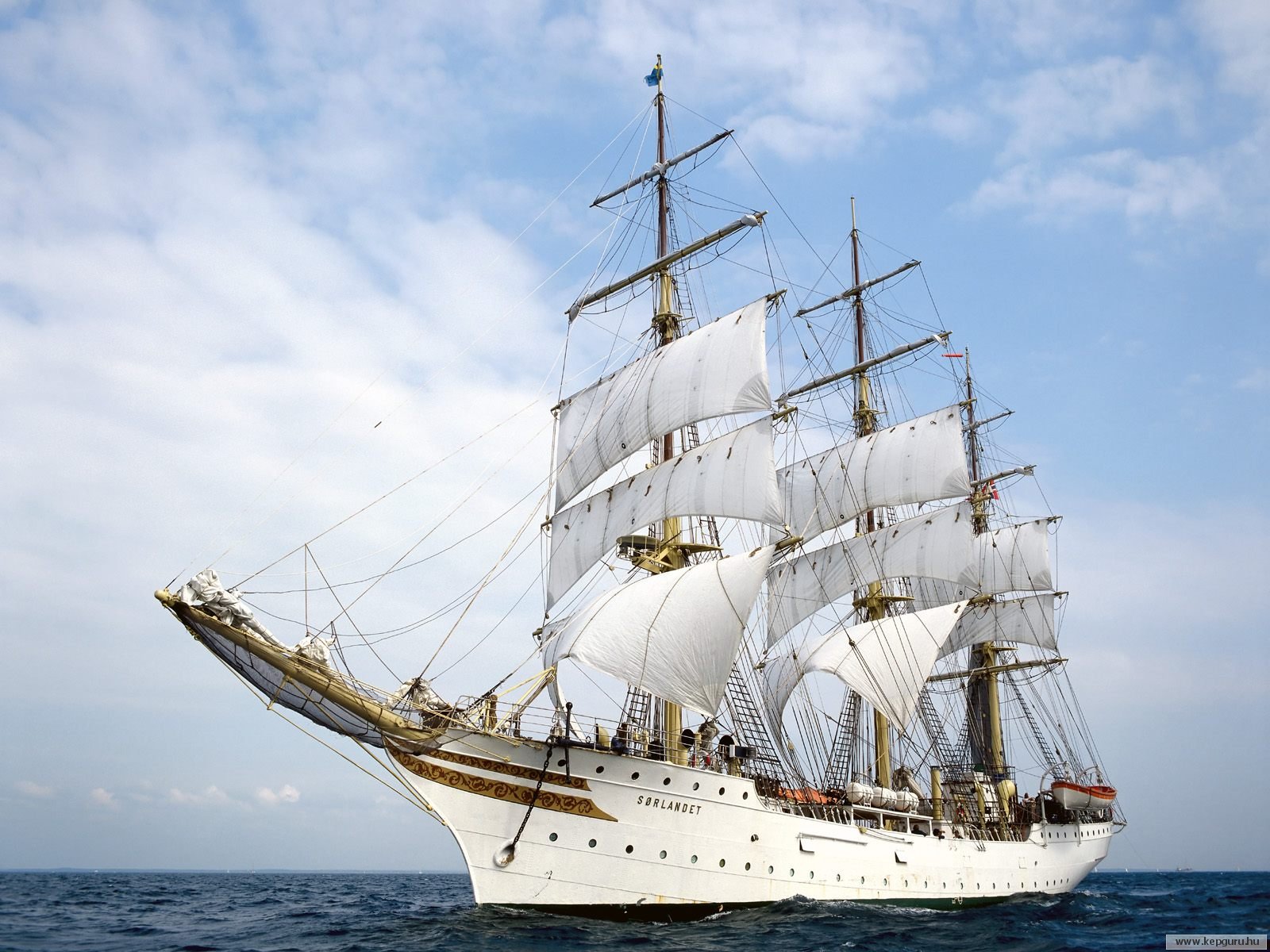 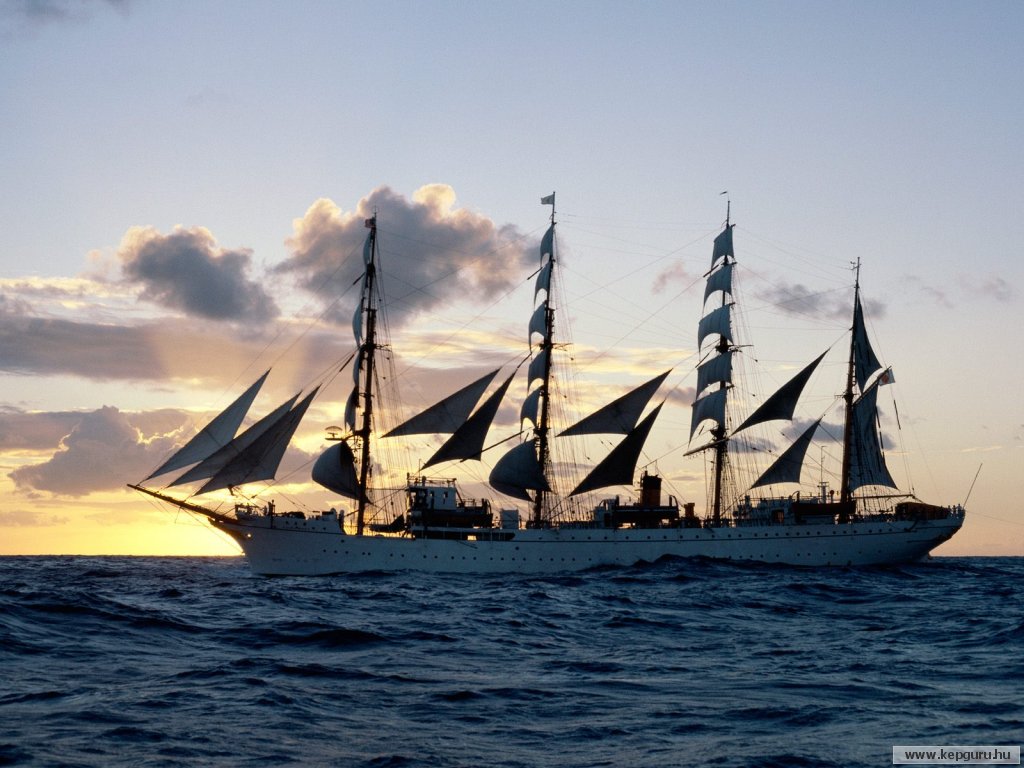 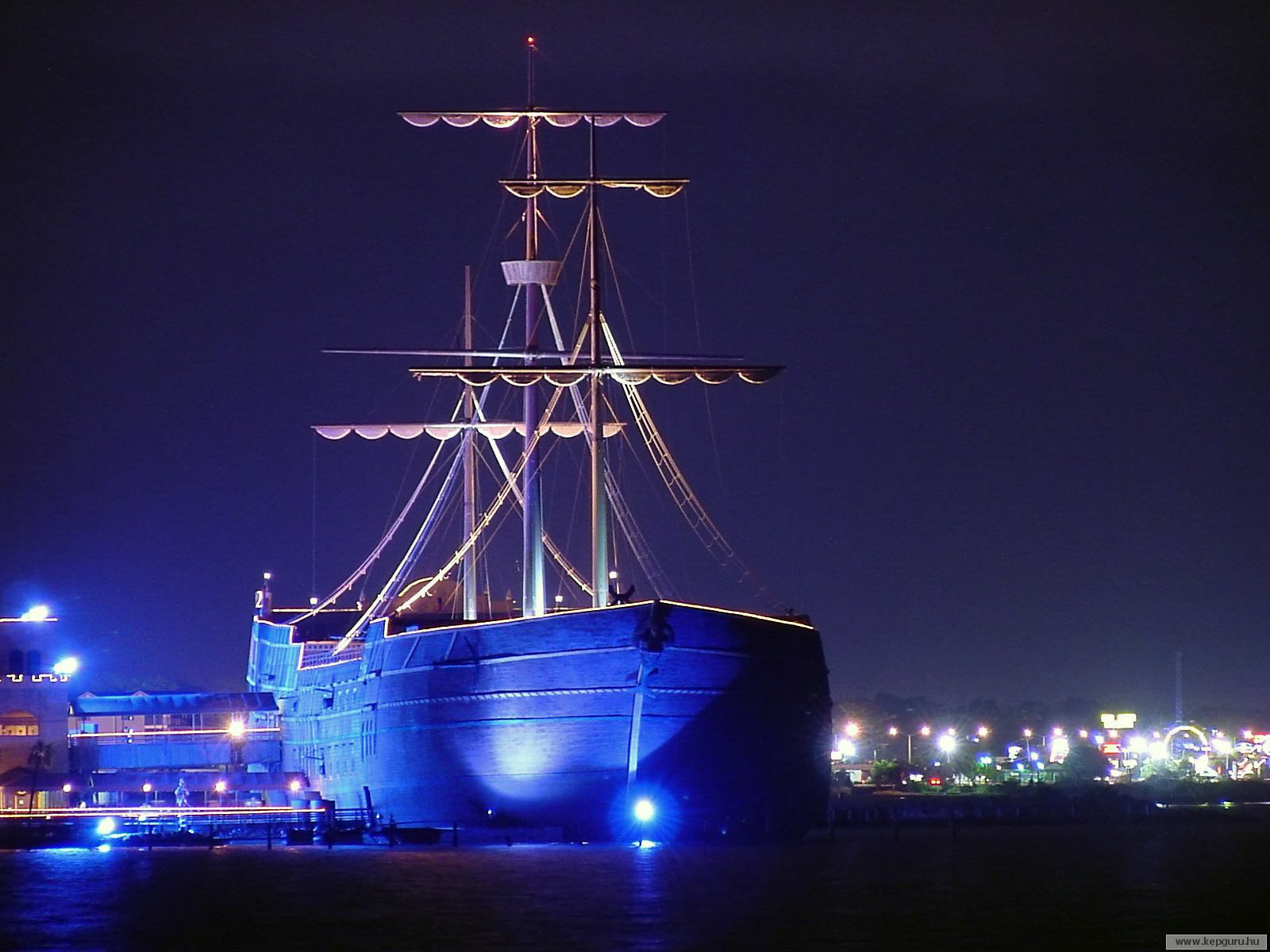 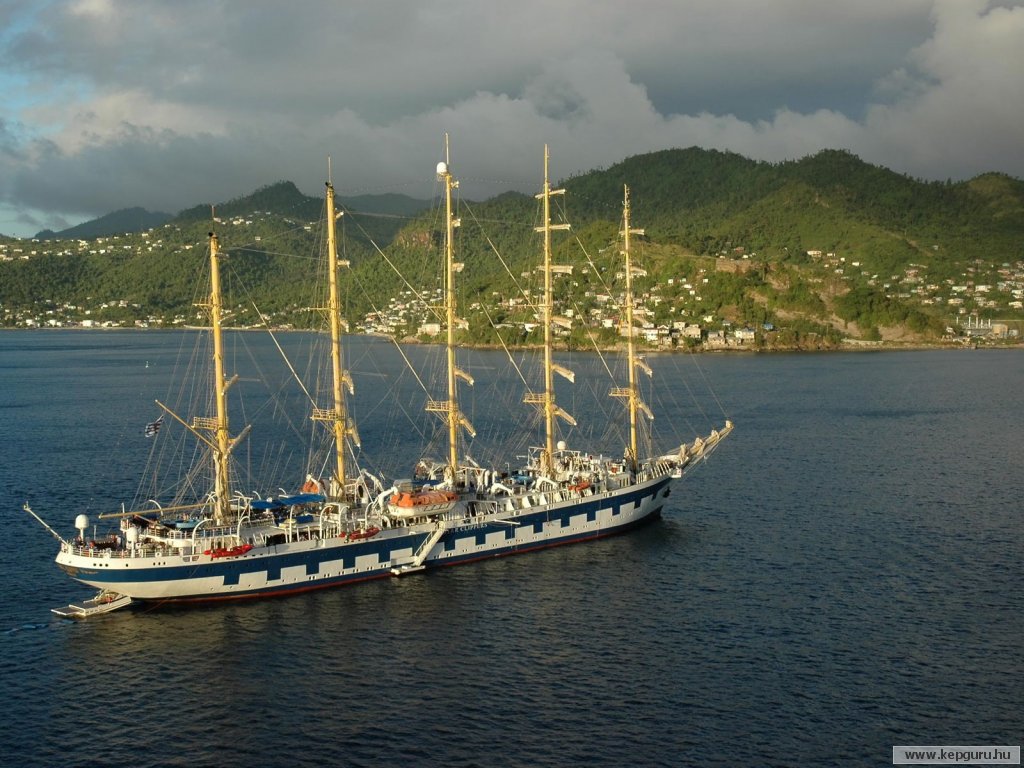 Koniec
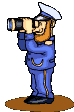 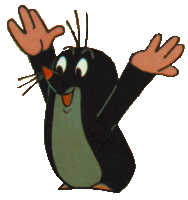